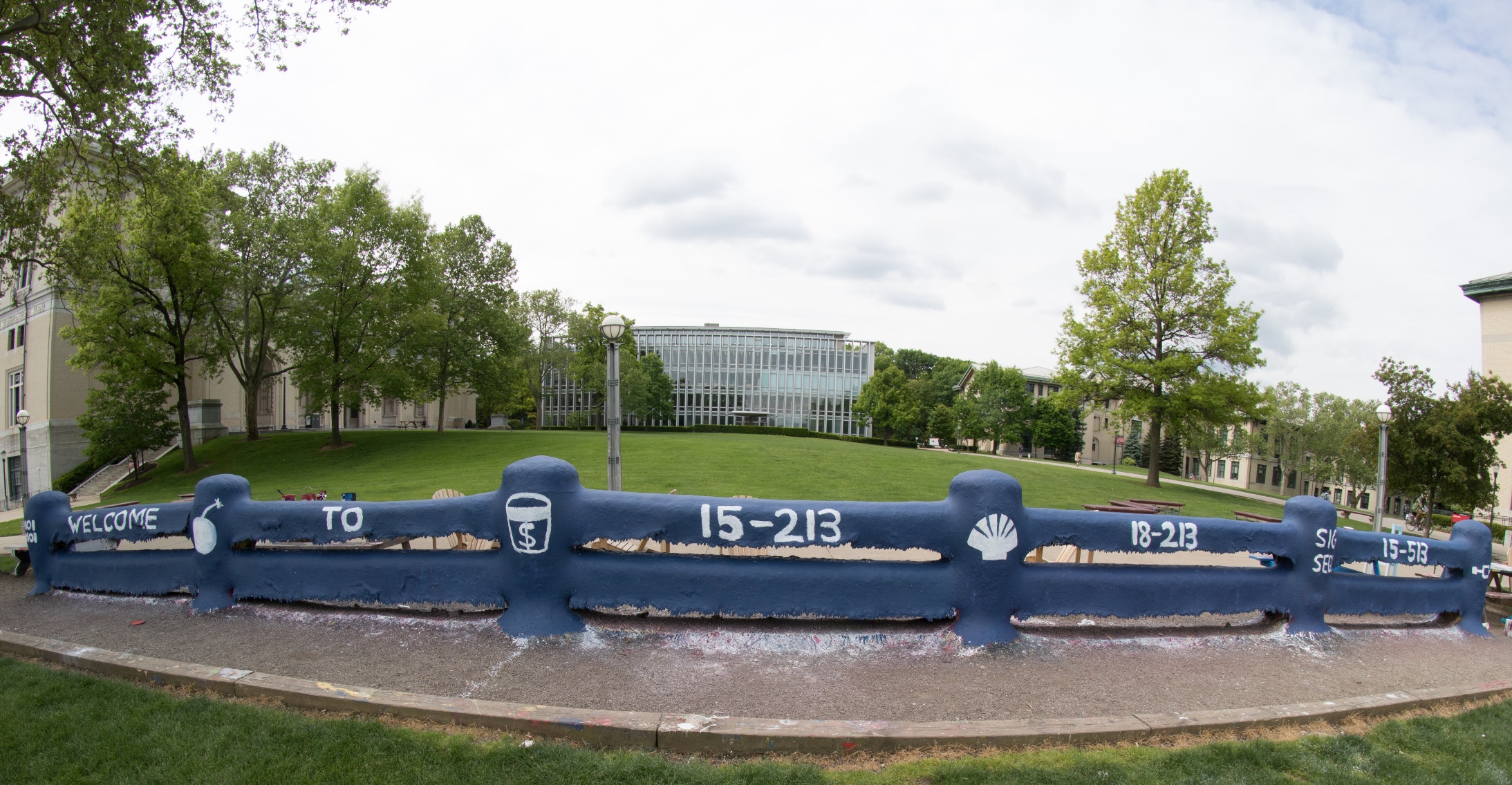 14-513
18-613
Exceptional Control Flow: Signals18-213/18-613: Introduction to Computer Systems18th Lecture, March 21, 2024
fork Example: Nested forks in parent
void fork4()
{
    printf("L0\n");
    if (fork() != 0) {
        printf("L1\n");
        if (fork() != 0) {
            printf("L2\n");
	}
    }
    printf("Bye\n");
}
Feasible or Infeasible?
L0
Bye
L1
Bye
Bye
L2
Feasible or Infeasible?
L0
L1
Bye
Bye
L2
Bye
forks.c
Bye
Bye
printf
printf
L0
L1
L2
Bye
printf
printf
fork
printf
printf
fork
Infeasible
Feasible
fork Example: Nested forks in children
L2
Bye
void fork5()
{
    printf("L0\n");
    if (fork() == 0) {
        printf("L1\n");
        if (fork() == 0) {
            printf("L2\n");
        }
    }
    printf("Bye\n");
}
printf
printf
Bye
L1
printf
fork
printf
L0
Bye
printf
printf
fork
Feasible or Infeasible?
L0
Bye
L1
Bye
Bye
L2
Feasible or Infeasible?
L0
Bye
L1
L2
Bye
Bye
forks.c
Infeasible
Feasible
Making fork More Nondeterministic
Problem
Linux scheduler does not create much run-to-run variance
Hides potential race conditions in nondeterministic programs
E.g., does fork return to child first, or to parent?
Solution
Create custom version of library routine that inserts random delays along different branches
E.g., for parent and child in fork
Use runtime interpositioning to have program use special version of library code
Variable delay fork
/* fork wrapper function */
pid_t fork(void) {
    initialize();
    int parent_delay = choose_delay();
    int child_delay = choose_delay();
    pid_t parent_pid = getpid();
    pid_t child_pid_or_zero = real_fork();
    if (child_pid_or_zero > 0) {
        /* Parent */
        if (verbose) {
            printf(
"Fork.  Child pid=%d, delay = %dms.  Parent pid=%d, delay = %dms\n",
                   child_pid_or_zero, child_delay,
                   parent_pid, parent_delay);
            fflush(stdout);
        }
        ms_sleep(parent_delay);
    } else {
        /* Child */
        ms_sleep(child_delay);
    }
    return child_pid_or_zero;
}
myfork.c
[Speaker Notes: Enable with:

setenv LD_PRELOAD ./myfork.so

Can turn on/off verbose printing with:

setenv VERBOSE 1

unsetenv VERBOSE]
Reaping Child Processes
Idea
When process terminates, it still consumes system resources
Examples: Exit status, various OS tables
Called a “zombie”
Living corpse, half alive and half dead
Reaping
Performed by parent on terminated child (using wait or waitpid)
Parent is given exit status information
Kernel then deletes zombie child process
What if parent doesn’t reap?
If any parent terminates without reaping a child, then the orphaned child should be reaped by init process (pid == 1) 
Unless ppid == 1!  Then need to reboot…
So, only need explicit reaping in long-running processes
e.g., shells and servers
void fork7() {
    if (fork() == 0) {
        /* Child */
        printf("Terminating Child, PID = %d\n", getpid());
        exit(0);
    } else {
        printf("Running Parent, PID = %d\n", getpid());
        while (1)
            ; /* Infinite loop */
    }
}
ZombieExample
linux> ./forks 7 &
[1] 6639
Running Parent, PID = 6639
Terminating Child, PID = 6640
linux> ps
  PID TTY          TIME CMD
 6585 ttyp9    00:00:00 tcsh
 6639 ttyp9    00:00:03 forks
 6640 ttyp9    00:00:00 forks <defunct>
 6641 ttyp9    00:00:00 ps
linux> ./forks 7 &
[1] 6639
Running Parent, PID = 6639
Terminating Child, PID = 6640
linux> ./forks 7 &
[1] 6639
Running Parent, PID = 6639
Terminating Child, PID = 6640
linux> ps
  PID TTY          TIME CMD
 6585 ttyp9    00:00:00 tcsh
 6639 ttyp9    00:00:03 forks
 6640 ttyp9    00:00:00 forks <defunct>
 6641 ttyp9    00:00:00 ps
linux> kill 6639
[1]    Terminated
linux> ps
  PID TTY          TIME CMD
 6585 ttyp9    00:00:00 tcsh
 6642 ttyp9    00:00:00 ps
forks.c
ps shows child process as “defunct” (i.e., a zombie)

Killing parent allows child to be reaped by init
void fork8()
{
    if (fork() == 0) {
        /* Child */
        printf("Running Child, PID = %d\n",
               getpid());
        while (1)
            ; /* Infinite loop */
    } else {
        printf("Terminating Parent, PID = %d\n",
               getpid());
        exit(0);
    }
}
Non-terminatingChild Example
forks.c
linux> ./forks 8
Terminating Parent, PID = 6675
Running Child, PID = 6676
linux> ./forks 8
Terminating Parent, PID = 6675
Running Child, PID = 6676
linux> ps
  PID TTY          TIME CMD
 6585 ttyp9    00:00:00 tcsh
 6676 ttyp9    00:00:06 forks
 6677 ttyp9    00:00:00 ps
linux> ./forks 8
Terminating Parent, PID = 6675
Running Child, PID = 6676
linux> ps
  PID TTY          TIME CMD
 6585 ttyp9    00:00:00 tcsh
 6676 ttyp9    00:00:06 forks
 6677 ttyp9    00:00:00 ps
linux> kill 6676
linux> ps
  PID TTY          TIME CMD
 6585 ttyp9    00:00:00 tcsh
 6678 ttyp9    00:00:00 ps
Child process still active even though parent has terminated

Must kill child explicitly, or else will keep running indefinitely
wait: Synchronizing with Children
Parent reaps a child by calling the wait function

int wait(int *child_status)
Suspends current process until one of its children terminates
Implemented as syscall
Parent Process
Kernel code
Exception
And, potentially other user processes, including a child of parent
syscall
…
Returns
wait: Synchronizing with Children
Parent reaps a child by calling the wait function

int wait(int *child_status)
Suspends current process until one of its children terminates
Return value is the pid of the child process that terminated
If child_status != NULL, then the integer it points to will be set to  a value that indicates reason the child terminated and the exit status:
Checked using macros defined in wait.h
WIFEXITED, WEXITSTATUS, WIFSIGNALED, WTERMSIG, WIFSTOPPED, WSTOPSIG, WIFCONTINUED
See textbook for details
wait: Synchronizing with Children
void fork9() {
    int child_status;

    if (fork() == 0) {
        printf("HC: hello from child\n");
	exit(0);
    } else {
        printf("HP: hello from parent\n");
        wait(&child_status);
        printf("CT: child has terminated\n");
    }
    printf("Bye\n");
}
forks.c
HC
exit
printf
Feasible output:
HC
HP
CT
Bye
Feasible output(s):
HC	HP 
HP	HC 
CT	CT 
Bye	Bye
Infeasible output:
HP
CT
Bye
HC
CT
Bye
HP
printf
wait
printf
fork
Another wait Example
If multiple children completed, will take in arbitrary order
Can use macros WIFEXITED and WEXITSTATUS to get information about exit status
void fork10() {
    pid_t pid[N];
    int i, child_status;

    for (i = 0; i < N; i++)
        if ((pid[i] = fork()) == 0) {
            exit(100+i); /* Child */
        }
    for (i = 0; i < N; i++) { /* Parent */
        pid_t wpid = wait(&child_status);
        if (WIFEXITED(child_status))
            printf("Child %d terminated with exit status %d\n",
                   wpid, WEXITSTATUS(child_status));
        else
            printf("Child %d terminate abnormally\n", wpid);
    }
}
forks.c
[Speaker Notes: Will consistently terminate in order, even with random delays.

But, can turn off delays on parent with

setenv PARENT 0

Then see variations in termination order]
waitpid: Waiting for a Specific Process
pid_t waitpid(pid_t pid, int *status, int options)
Suspends current process until specific process terminates
Various options (see textbook)
void fork11() {
    pid_t pid[N];
    int i;
    int child_status;

    for (i = 0; i < N; i++)
        if ((pid[i] = fork()) == 0)
            exit(100+i); /* Child */
    for (i = N-1; i >= 0; i--) {
        pid_t wpid = waitpid(pid[i], &child_status, 0);
        if (WIFEXITED(child_status))
            printf("Child %d terminated with exit status %d\n",
                   wpid, WEXITSTATUS(child_status));
        else
            printf("Child %d terminate abnormally\n", wpid);
    }
}
waitpid(-1, &child_status, 0) is equivalent to wait(&child_status);
forks.c
[Speaker Notes: Will always reap in reverse order]
execve: Loading and Running Programs
int execve(char *filename, char *argv[], char *envp[])
Loads and runs in the current process:
Executable  file filename
Can be object file or script file beginning with #!interpreter          (e.g., #!/bin/bash)
…with argument list argv
By convention argv[0]==filename
…and  environment variable list envp
“name=value” strings (e.g., USER=droh)
getenv, putenv, printenv
Overwrites code, data, and stack
Retains PID, open files and signal context
Called once and never returns
…except if there is an error
execve Example
Execute "/bin/ls –lt /usr/include" in child process using current environment:
myargv[argc] = NULL
myargv[2]
"/usr/include"
(argc == 3)
"-lt"
myargv[1]
myargv[0]
myargv
"/bin/ls"
envp[n] = NULL
"PWD=/usr/droh"
envp[n-1]
…
"USER=droh"
envp[0]
environ
if ((pid = Fork()) == 0) {   /* Child runs program */                                               
      if (execve(myargv[0], myargv, environ) < 0) {                                                        
          printf("%s: Command not found.\n", myargv[0]);                                                 
          exit(1);                                                                                     
      }                                                                                                
  }
Bottom of stack
Null-terminated
environment variable strings
Structure of the stack when a new program starts
Null-terminated
command-line arg strings
envp[n] == NULL
envp[n-1]
environ
(global var)
...
envp[0]
envp
(in %rdx)
argv[argc] = NULL
argv[argc-1]
...
argv
(in %rsi)
argv[0]
Stack frame for 
libc_start_main
argc
(in %rdi)
Top of stack
Future stack frame for
main
The execve Function Revisited
To load and run a new program a.out in the current process using execve:

Free vm_area_struct’s and page tables for old areas

Create vm_area_struct’s and page tables for new areas
Programs and initialized data backed by object files.
.bss and stack backed by anonymous files. 

Set PC to entry point in .text
Linux will fault in code and data pages as needed.
Private, demand-zero
User stack
libc.so
Memory mapped region 
for shared libraries
.data
Shared, file-backed
.text
Runtime heap (via malloc)
Private, demand-zero
Private, demand-zero
Uninitialized data (.bss)
a.out
Initialized data (.data)
.data
Private, file-backed
Program text (.text)
.text
0
Exceptions & Processes - Summary
Exceptions
Events that require nonstandard control flow
Generated externally (interrupts) or internally (traps and faults)

Processes
At any given time, system has multiple active processes
Only one can execute at a time on any single core
Each process appears to have total control of processor + private memory space
Today
Shells			CSAPP  8.4.6
Signals			CSAPP  8.5
Linux Process Hierarchy
[0]
init [1]
…
…
…
Daemon
e.g. httpd
Login shell
Login shell
Child
Child
Child
Grandchild
Grandchild
Note: you can view the hierarchy using the Linux pstree command
[Speaker Notes: Run pstree command.]
Shell Programs
A shell is an application program that runs programs on behalf of the user.
sh 			Original Unix shell (Stephen Bourne, AT&T Bell Labs, 1977)
csh/tcsh 	BSD Unix C shell
bash 			“Bourne-Again” Shell (default Linux shell)
Simple shell
Described in the textbook, starting at p. 753
Implementation of a very elementary shell
Purpose
Understand what happens when you type commands
Understand use and operation of process control operations
[Speaker Notes: Try:

./shellx
>/bin/ls –l csapp.c
>./delay 5
>./delay 5 &
>/bin/ls csapp.c
>quit]
Simple Shell Example
linux> ./shellex
> /bin/ls -l csapp.c
-rw-r--r-- 1 bryant users 23053 Jun 15  2015 csapp.c
> /bin/ps
  PID TTY          TIME CMD
31542 pts/2    00:00:01 tcsh
32017 pts/2    00:00:00 shellex
32019 pts/2    00:00:00 ps
> /bin/sleep 10 &
32031 /bin/sleep 10 &
> /bin/ps
 PID TTY          TIME CMD
31542 pts/2    00:00:01 tcsh
32024 pts/2    00:00:00 emacs
32030 pts/2    00:00:00 shellex
32031 pts/2    00:00:00 sleep
32033 pts/2    00:00:00 ps 
> quit
Note: Must give full pathnames for programs
Run program in background
Sleep is running in background
[Speaker Notes: Try:

./shellx
>/bin/ls –l csapp.c
>./delay 5
>./delay 5 &
>/bin/ls csapp.c
>quit]
Simple Shell Implementation
Basic loop
Read line from command line
Execute the requested operation
Built-in command (only one implemented is quit)
Load and execute program from file
int main(int argc, char** argv)
{
    char cmdline[MAXLINE]; /* command line */

    while (1) {
        /* read */
        printf("> ");
        Fgets(cmdline, MAXLINE, stdin);
        if (feof(stdin))
            exit(0);

        /* evaluate */
        eval(cmdline);
    }
   ...
Execution is a sequence of read/evaluate steps
shellex.c
[Speaker Notes: Try:

./shellx
>/bin/ls –l csapp.c
>./delay 5
>./delay 5 &
>/bin/ls csapp.c
>quit]
Simple Shell eval Function
void eval(char *cmdline)
{
    char *argv[MAXARGS]; /* Argument list execve() */
    char buf[MAXLINE];   /* Holds modified command line */
    int bg;              /* Should the job run in bg or fg? */
    pid_t pid;           /* Process id */

    strcpy(buf, cmdline);
    bg = parseline(buf, argv);
    if (argv[0] == NULL)
        return;   /* Ignore empty lines */

    if (!builtin_command(argv)) {
        if ((pid = Fork()) == 0) {   /* Child runs user job */
            if (execve(argv[0], argv, environ) < 0) {
                printf("%s: Command not found.\n", argv[0]);
                exit(0);
            }
        }

        /* Parent waits for foreground job to terminate */
	if (!bg) {
            int status;
            if (waitpid(pid, &status, 0) < 0)
                unix_error("waitfg: waitpid error");
        }
        else
            printf("%d %s", pid, cmdline);
    }
    return;
}
parseline will parse ‘buf’ into ‘argv’ and return whether or not input line ended in ‘&’
shellex.c
shellex.c
Simple Shell eval Function
void eval(char *cmdline)
{
    char *argv[MAXARGS]; /* Argument list execve() */
    char buf[MAXLINE];   /* Holds modified command line */
    int bg;              /* Should the job run in bg or fg? */
    pid_t pid;           /* Process id */

    strcpy(buf, cmdline);
    bg = parseline(buf, argv);
    if (argv[0] == NULL)
        return;   /* Ignore empty lines */

    if (!builtin_command(argv)) {
        if ((pid = Fork()) == 0) {   /* Child runs user job */
            if (execve(argv[0], argv, environ) < 0) {
                printf("%s: Command not found.\n", argv[0]);
                exit(0);
            }
        }

        /* Parent waits for foreground job to terminate */
	if (!bg) {
            int status;
            if (waitpid(pid, &status, 0) < 0)
                unix_error("waitfg: waitpid error");
        }
        else
            printf("%d %s", pid, cmdline);
    }
    return;
}
Ignore empty lines.
shellex.c
shellex.c
Simple Shell eval Function
void eval(char *cmdline)
{
    char *argv[MAXARGS]; /* Argument list execve() */
    char buf[MAXLINE];   /* Holds modified command line */
    int bg;              /* Should the job run in bg or fg? */
    pid_t pid;           /* Process id */

    strcpy(buf, cmdline);
    bg = parseline(buf, argv);
    if (argv[0] == NULL)
        return;   /* Ignore empty lines */

    if (!builtin_command(argv)) {
        if ((pid = Fork()) == 0) {   /* Child runs user job */
            if (execve(argv[0], argv, environ) < 0) {
                printf("%s: Command not found.\n", argv[0]);
                exit(0);
            }
        }

        /* Parent waits for foreground job to terminate */
	if (!bg) {
            int status;
            if (waitpid(pid, &status, 0) < 0)
                unix_error("waitfg: waitpid error");
        }
        else
            printf("%d %s", pid, cmdline);
    }
    return;
}
If it is a ‘built in’ command, then handle it here in this program.  Otherwise fork/exec the program specified in argv[0]
shellex.c
shellex.c
Simple Shell eval Function
void eval(char *cmdline)
{
    char *argv[MAXARGS]; /* Argument list execve() */
    char buf[MAXLINE];   /* Holds modified command line */
    int bg;              /* Should the job run in bg or fg? */
    pid_t pid;           /* Process id */

    strcpy(buf, cmdline);
    bg = parseline(buf, argv);
    if (argv[0] == NULL)
        return;   /* Ignore empty lines */

    if (!builtin_command(argv)) {
        if ((pid = Fork()) == 0) {   /* Child runs user job */
            if (execve(argv[0], argv, environ) < 0) {
                printf("%s: Command not found.\n", argv[0]);
                exit(0);
            }
        }

        /* Parent waits for foreground job to terminate */
	if (!bg) {
            int status;
            if (waitpid(pid, &status, 0) < 0)
                unix_error("waitfg: waitpid error");
        }
        else
            printf("%d %s", pid, cmdline);
    }
    return;
}
Create child
shellex.c
shellex.c
Simple Shell eval Function
void eval(char *cmdline)
{
    char *argv[MAXARGS]; /* Argument list execve() */
    char buf[MAXLINE];   /* Holds modified command line */
    int bg;              /* Should the job run in bg or fg? */
    pid_t pid;           /* Process id */

    strcpy(buf, cmdline);
    bg = parseline(buf, argv);
    if (argv[0] == NULL)
        return;   /* Ignore empty lines */

    if (!builtin_command(argv)) {
        if ((pid = Fork()) == 0) {   /* Child runs user job */
            if (execve(argv[0], argv, environ) < 0) {
                printf("%s: Command not found.\n", argv[0]);
                exit(0);
            }
        }

        /* Parent waits for foreground job to terminate */
	if (!bg) {
            int status;
            if (waitpid(pid, &status, 0) < 0)
                unix_error("waitfg: waitpid error");
        }
        else
            printf("%d %s", pid, cmdline);
    }
    return;
}
Start argv[0].
Remember execve only returns on error.
shellex.c
shellex.c
Simple Shell eval Function
void eval(char *cmdline)
{
    char *argv[MAXARGS]; /* Argument list execve() */
    char buf[MAXLINE];   /* Holds modified command line */
    int bg;              /* Should the job run in bg or fg? */
    pid_t pid;           /* Process id */

    strcpy(buf, cmdline);
    bg = parseline(buf, argv);
    if (argv[0] == NULL)
        return;   /* Ignore empty lines */

    if (!builtin_command(argv)) {
        if ((pid = Fork()) == 0) {   /* Child runs user job */
            if (execve(argv[0], argv, environ) < 0) {
                printf("%s: Command not found.\n", argv[0]);
                exit(0);
            }
        }

        /* Parent waits for foreground job to terminate */
       if (!bg) {
            int status;
            if (waitpid(pid, &status, 0) < 0)
                unix_error("waitfg: waitpid error");
        }
        else
            printf("%d %s", pid, cmdline);
    }
    return;
}
If running child in foreground, wait until it is done.
shellex.c
shellex.c
Simple Shell eval Function
void eval(char *cmdline)
{
    char *argv[MAXARGS]; /* Argument list execve() */
    char buf[MAXLINE];   /* Holds modified command line */
    int bg;              /* Should the job run in bg or fg? */
    pid_t pid;           /* Process id */

    strcpy(buf, cmdline);
    bg = parseline(buf, argv);
    if (argv[0] == NULL)
        return;   /* Ignore empty lines */

    if (!builtin_command(argv)) {
        if ((pid = Fork()) == 0) {   /* Child runs user job */
            if (execve(argv[0], argv, environ) < 0) {
                printf("%s: Command not found.\n", argv[0]);
                exit(0);
            }
        }

        /* Parent waits for foreground job to terminate */
       if (!bg) {
            int status;
            if (waitpid(pid, &status, 0) < 0)
                unix_error("waitfg: waitpid error");
        }
        else{
            printf("%d %s", pid, cmdline);
        }
    }
    return;
}
If running child in background, print pid and continue doing other stuff.
shellex.c
shellex.c
Simple Shell eval Function
void eval(char *cmdline)
{
    char *argv[MAXARGS]; /* Argument list execve() */
    char buf[MAXLINE];   /* Holds modified command line */
    int bg;              /* Should the job run in bg or fg? */
    pid_t pid;           /* Process id */

    strcpy(buf, cmdline);
    bg = parseline(buf, argv);
    if (argv[0] == NULL)
        return;   /* Ignore empty lines */

    if (!builtin_command(argv)) {
        if ((pid = Fork()) == 0) {   /* Child runs user job */
            if (execve(argv[0], argv, environ) < 0) {
                printf("%s: Command not found.\n", argv[0]);
                exit(0);
            }
        }

        /* Parent waits for foreground job to terminate */
       if (!bg) {
            int status;
            if (waitpid(pid, &status, 0) < 0)
                unix_error("waitfg: waitpid error");
        }
        else
            printf("%d %s", pid, cmdline);
    }
    return;
}
Oops.  There is a problem with this code.
shellex.c
shellex.c
[Speaker Notes: Not reaping background jobs, only fg ones via waitpid]
Problem with Simple Shell Example
Shell designed to run indefinitely
Should not accumulate unneeded resources
Memory
Child processes
File descriptors
Our example shell correctly waits for and reaps foreground jobs

But what about background jobs?
Will become zombies when they terminate
Will never be reaped because shell (typically) will not terminate
Will create a memory leak that could run the kernel out of memory
[Speaker Notes: ./shellex
>./delay 10 &
>/bin/ps
...
>/bin/ps]
ECF to the Rescue!
Solution: Exceptional control flow
The kernel will interrupt regular processing to alert us when a background process completes
In Unix, the alert mechanism is called a signal
Quiz Time!
Canvas Quiz:  Day 18 – ECF Signals
Today
Shells
Signals
Handled in kernel
(partial) Taxonomy
Handled in user process
ECF
Asynchronous
Synchronous
Interrupts
Traps
Faults
Aborts
Signals
[Speaker Notes: Synchronous exceptions occur as a direct result of executing an instruction]
Signals
A signal is a small message that notifies a process that an event of some type has occurred in the system
Akin to exceptions and interrupts
Sent from the kernel (sometimes at the request of another process) to a process
Signal type is identified by small integer ID’s (1-30)
Only information in a signal is its ID and the fact that it arrived
Signal Concepts: Sending a Signal
Kernel sends (delivers) a signal to a destination process by updating some state in the context of the destination process

Kernel sends a signal for one of the following reasons:
Kernel has detected a system event such as divide-by-zero (SIGFPE) or the termination of a child process (SIGCHLD)
Another process has invoked the kill system call to explicitly request the kernel to send a signal to the destination process
Signal Concepts: Sending a Signal
User level
Process B
Process A
Process C
kernel
Pending for A
Blocked for A
Pending for B
Blocked for B
Pending for C
Blocked for C
Signal Concepts: Sending a Signal
User level
Process B
Process A
Process C
Sends to C
kernel
Pending for A
Blocked for A
Pending for B
Blocked for B
Pending for C
Blocked for C
Signal Concepts: Sending a Signal
Process B
User level
Process A
Process C
kernel
Pending for A
Blocked for A
Pending for B
Blocked for B
1
Pending for C
Blocked for C
Signal Concepts: Sending a Signal
Process B
User level
Process A
Process C
kernel
Received by C
Pending for A
Blocked for A
Pending for B
Blocked for B
1
Pending for C
Blocked for C
Signal Concepts: Sending a Signal
Process B
User level
Process A
Process C
kernel
Pending for A
Blocked for A
Pending for B
Blocked for B
0
Pending for C
Blocked for C
Signal Concepts: Receiving a Signal
A destination process receives a signal when it is forced by the kernel to react in some way to the delivery of the signal

Some possible ways to react:
Ignore the signal (do nothing)
Terminate the process (with optional core dump)
Catch the signal by executing a user-level function called signal handler
Akin to a hardware exception handler being called in response to an asynchronous interrupt:
(1) Signal received by process
(2) Control passes 
to signal handler
Icurr
Inext
(3) Signal  handler runs
(4) Signal handler
returns to 
next instruction
Signal Concepts: Pending and Blocked Signals
A signal is pending if sent but not yet received
There can be at most one pending signal of any particular type
Important: Signals are not queued
If a process has a pending signal of type k, then subsequent signals of type k that are sent to that process are discarded

A process can block the receipt of certain signals
Blocked signals can be delivered, but will not be received until the signal is unblocked

A pending signal is received at most once
Signal Concepts: Pending/Blocked Bits
Kernel maintains pending and blocked bit vectors in the context of each process
pending: represents the set of pending signals
Kernel sets bit k in pending when a signal of type k is delivered
Kernel clears bit k in pending when a signal of type k is received 

blocked: represents the set of blocked signals
Can be set and cleared by using the sigprocmask function
Also referred to as the signal mask.
Signal Concepts: Sending a Signal
Process B
User level
Process A
Process C
Sends to C
kernel
Pending for A
Blocked for A
Pending for B
Blocked for B
1
Pending for C
Blocked for C
Sending Signals: Process Groups
Every process belongs to exactly one process group
Shell
pid=10
pgid=10
Fore-
ground
job
Back-
ground
job #1
Back-
ground
job #2
pid=20
pgid=20
pid=32
pgid=32
pid=40
pgid=40
Background
process group 32
Background
process group 40
Child
Child
getpgrp()Return process group of current process
setpgid()Change process group of a process (see text for details)
pid=21
pgid=20
pid=22
pgid=20
Foreground 
process group 20
Sending Signals with /bin/kill Program
/bin/kill program sends arbitrary signal to a process or process group

Examples
/bin/kill –9 24818Send SIGKILL to process 24818

/bin/kill –9 –24817Send SIGKILL to every process in process group 24817
linux> ./forks 16 
Child1: pid=24818 pgrp=24817 
Child2: pid=24819 pgrp=24817 
 
linux> ps 
  PID TTY          TIME CMD 
24788 pts/2    00:00:00 tcsh 
24818 pts/2    00:00:02 forks 
24819 pts/2    00:00:02 forks 
24820 pts/2    00:00:00 ps 
linux> /bin/kill -9 -24817 
linux> ps  
  PID TTY          TIME CMD 
24788 pts/2    00:00:00 tcsh 
24823 pts/2    00:00:00 ps 
linux>
[Speaker Notes: ./delay 100 &

ps

kill -9 XXX

ps]
Sending Signals from the Keyboard
Typing ctrl-c (ctrl-z) causes the kernel to send a SIGINT (SIGTSTP) to every job in the foreground process group.
SIGINT – default action is to terminate each process 
SIGTSTP – default action is to stop (suspend) each process
Shell
pid=10
pgid=10
Fore-
ground
job
Back-
ground
job #1
Back-
ground
job #2
pid=20
pgid=20
pid=32
pgid=32
pid=40
pgid=40
Background
process group 32
Background
process group 40
Child
Child
pid=21
pgid=20
pid=22
pgid=20
Foreground 
process group 20
Example of ctrl-c and ctrl-z
STAT (process state) Legend:

First letter:
S: sleeping
T: stopped
R: running

Second letter:
s: session leader
+: foreground proc group

See “man ps” for more 
details
bluefish> ./forks 17
Child: pid=28108 pgrp=28107
Parent: pid=28107 pgrp=28107
<types ctrl-z>
Suspended
bluefish> ps w
  PID TTY      STAT   TIME COMMAND
27699 pts/8    Ss     0:00 -tcsh
28107 pts/8    T      0:01 ./forks 17
28108 pts/8    T      0:01 ./forks 17
28109 pts/8    R+     0:00 ps w
bluefish> fg
./forks 17
<types ctrl-c>
bluefish> ps w
  PID TTY      STAT   TIME COMMAND
27699 pts/8    Ss     0:00 -tcsh
28110 pts/8    R+     0:00 ps w
[Speaker Notes: Can also use kill command:

./forks 17 &
kill  (parent)  (Only kills parent)

./forks 17 &
kill  (child) (Child becomes a zombie)]
Sending Signals with kill Function
void fork12()
{
    pid_t pid[N];
    int i;
    int child_status;

    for (i = 0; i < N; i++)
        if ((pid[i] = fork()) == 0) {
            /* Child: Infinite Loop */
            while(1)
                ;
        }
    
    for (i = 0; i < N; i++) {
        printf("Killing process %d\n", pid[i]);
        kill(pid[i], SIGINT);
    }

    for (i = 0; i < N; i++) {
        pid_t wpid = wait(&child_status);
        if (WIFEXITED(child_status))
            printf("Child %d terminated with exit status %d\n",
                   wpid, WEXITSTATUS(child_status));
        else
            printf("Child %d terminated abnormally\n", wpid);
    }
}
forks.c
[Speaker Notes: Interesting to use interpositioning  code

setenv LD_PRELOAD ./myfork.so

setenv CHILD

./forks 12]
Receiving Signals
Suppose kernel is returning from an exception handler and is ready to pass control to process p
Process q
Process p
user code
context switch
kernel code
Time
user code
context switch
kernel code
user code
Receiving Signals
Suppose kernel is returning from an exception handler and is ready to pass control to process p

Kernel computes pnb = pending & ~blocked
The set of pending nonblocked signals for process p 

If  (pnb == 0) 
Pass control to next instruction in the logical flow for p
Else
Choose least nonzero bit k in pnb and force process p to receive signal k
The receipt of the signal triggers some action by p
Repeat for all nonzero k in pnb
Pass control to next instruction in logical flow for p
Default Actions
Each signal type has a predefined default action, which is one of:
The process terminates
The process stops until restarted by a SIGCONT signal
The process ignores the signal
Installing Signal Handlers
The signal function modifies the default action associated with the receipt of signal signum:
handler_t *signal(int signum, handler_t *handler)

Different values for handler:
SIG_IGN: ignore signals of type signum
SIG_DFL: revert to the default action on receipt of signals of type signum
Otherwise, handler is the address of a user-level signal handler
Called when process receives signal of type signum
Referred to as “installing” the handler
Executing handler is called “catching” or “handling” the signal
When the handler executes its return statement, control passes back to instruction in the control flow of the process that was interrupted by receipt of the signal
Signal Handling Example
void sigint_handler(int sig) /* SIGINT handler */
{
    printf("So you think you can stop the bomb with ctrl-c, do you?\n");
    sleep(2);
    printf("Well...");
    fflush(stdout);
    sleep(1);
    printf("OK. :-)\n");
    exit(0);
}

int main(int argc, char** argv)
{
    /* Install the SIGINT handler */
    if (signal(SIGINT, sigint_handler) == SIG_ERR)
        unix_error("signal error");

    /* Wait for the receipt of a signal */
    pause();

    return 0;
}
sigint.c
[Speaker Notes: Try running:

./sigint
ctrl-C

Code not entirely reliable, if there’s a delay in pause]
Signals Handlers as Concurrent Flows
A signal handler is a separate logical flow (not process) that runs concurrently with the main program
But, this flow exists only until returns to main program
Process A 

while (1)
    ;
Process A

handler(){
    …
}
Process B
Time
Another View of Signal Handlers as Concurrent Flows
Process A
Process B
Signal delivered
to process A
user code (main)
Icurr
context switch
kernel code
user code (main)
context switch
kernel code
Signal received
by process A
user code (handler)
kernel code
Inext
user code (main)
[Speaker Notes: Delivered whenever.  Received on next context switch into A (or some future one)]
Nested Signal Handlers
Handlers can be interrupted by other handlers
Main program
Handler S
Handler T
(2) Control passes to handler S
(1) Program catches signal s
Icurr
(4)  Control passes to handler T
(3) Program catches signal t
Inext
(7) Main program resumes
(5) Handler T
returns to handler S
(6) Handler S
returns to main program
Blocking and Unblocking Signals
Implicit blocking mechanism	
Kernel blocks any pending signals of type currently being handled. 
E.g., A SIGINT handler can’t be interrupted by another SIGINT

Explicit blocking and unblocking mechanism
sigprocmask function

Supporting functions
sigemptyset – Create empty set
sigfillset – Add every signal number to set
sigaddset – Add signal number to set
sigdelset – Delete signal number from set
Temporarily Blocking Signals
sigset_t mask, prev_mask;

    Sigemptyset(&mask);
    Sigaddset(&mask, SIGINT);

    /* Block SIGINT and save previous blocked set */
    Sigprocmask(SIG_BLOCK, &mask, &prev_mask);

        /* Code region that will not be interrupted by SIGINT */

    /* Restore previous blocked set, unblocking SIGINT */
    Sigprocmask(SIG_SETMASK, &prev_mask, NULL);
…
Safe Signal Handling
Handlers are tricky because they are concurrent with main program and share the same global data structures.
Shared data structures can become corrupted.

We’ll explore concurrency issues later in the term.

For now here are some guidelines to help you avoid trouble.
Guidelines for Writing Safe Handlers
G0: Keep your handlers as simple as possible
e.g., Set a global flag and return
G1: Call only async-signal-safe functions in your handlers
printf, sprintf,  malloc, and exit are not safe!
G2: Save and restore errno on entry and exit
So that other handlers don’t overwrite your value of errno	
G3: Protect accesses to shared data structures by temporarily blocking all signals. 
To prevent possible corruption
G4: Declare global variables as volatile
To prevent compiler from storing them in a register
G5: Declare global flags as volatile sig_atomic_t
flag: variable that is only read or written (e.g. flag = 1, not flag++)
Flag declared this way does not need to be protected  like other globals
Async-Signal-Safety
Function is async-signal-safe if either reentrant (e.g., all variables stored on stack frame, CS:APP3e 12.7.2) or non-interruptible by signals.
Posix guarantees 117 functions to be async-signal-safe 
Source: “man 7 signal-safety”
Popular functions on the list:
_exit, write, wait, waitpid, sleep, kill
Popular functions that are not on the list:
printf,  sprintf, malloc, exit 
Unfortunate fact: write is the only async-signal-safe output function
Safe Formatted Output: Option #1
Use the reentrant SIO (Safe I/O library) from csapp.c in your handlers.
ssize_t sio_puts(char s[]) /* Put string */
ssize_t sio_putl(long v)   /* Put long */
void sio_error(char s[])   /* Put msg & exit */
void sigint_handler(int sig) /* Safe SIGINT handler */
{
    Sio_puts("So you think you can stop the bomb"
             " with ctrl-c, do you?\n");
    sleep(2);
    Sio_puts("Well...");
    sleep(1);
    Sio_puts("OK. :-)\n");
    _exit(0);
}
sigintsafe.c
Safe Formatted Output: Option #2
Use the new & improved reentrant sio_printf !
Handles restricted class of printf format strings
Recognizes: %c %s %d %u %x %%
Size designators ‘l’ and ‘z’
void sigint_handler(int sig) /* Safe SIGINT handler */
{
    Sio_printf("So you think you can stop the bomb"
               " (process %d) with ctrl-%c, do you?\n",
               (int) getpid(), 'c');
    sleep(2);
    Sio_puts("Well...");
    sleep(1);
    Sio_puts("OK. :-)\n");
    _exit(0);
}
sigintsafe.c
Correct Signal Handling
volatile int ccount = 0;
void child_handler(int sig) {
    int olderrno = errno;
    pid_t pid;
    if ((pid = wait(NULL)) < 0)
        Sio_error("wait error");
    ccount--;
    Sio_puts("Handler reaped child ");
    Sio_putl((long)pid);
    Sio_puts(" \n");
    sleep(1);
    errno = olderrno;
}

void fork14() {
    pid_t pid[N];
    int i;
    ccount = N;
    Signal(SIGCHLD, child_handler);

    for (i = 0; i < N; i++) {
        if ((pid[i] = Fork()) == 0) {
            Sleep(1);
            exit(0);  /* Child exits */
        }
    }
    while (ccount > 0) /* Parent spins */
        ;
}
Pending signals are not queued
For each signal type, one bit indicates whether or not signal is pending…
…thus at most one pending signal of any particular type. 
 You can’t use signals to count events, such as children terminating.
This code is incorrect!
whaleshark> ./forks 14
Handler reaped child 23240
Handler reaped child 23241
. . .(hangs)
forks.c
[Speaker Notes: ./forks 14

Hangs.

Multiple children signal before handler runs once.  Children waiting to be reaped are dropped because handler only gets one per invocation.]
Correct Signal Handling
Must wait for all terminated child processes
Put  wait in a loop to reap all terminated children
void child_handler2(int sig)
{
    int olderrno = errno;
    pid_t pid;
    while ((pid = wait(NULL)) > 0) {
        ccount--;
        Sio_puts("Handler reaped child ");
        Sio_putl((long)pid);
        Sio_puts(" \n");
    }
    if (errno != ECHILD)
        Sio_error("wait error");
    errno = olderrno;
}
whaleshark> ./forks 15
Handler reaped child 23246
Handler reaped child 23247
Handler reaped child 23248
Handler reaped child 23249
Handler reaped child 23250
whaleshark>
(Here N = 5)
[Speaker Notes: Run with delays for both child & parent]
Synchronizing Flows to Avoid Races
SIGCHLD handler for a simple shell
Blocks all signals while running critical code
void handler(int sig)
{
    int olderrno = errno;
    sigset_t mask_all, prev_all;
    pid_t pid;

    Sigfillset(&mask_all);
    while ((pid = waitpid(-1, NULL, 0)) > 0) { /* Reap child */
        Sigprocmask(SIG_BLOCK, &mask_all, &prev_all);
        deletejob(pid); /* Delete the child from the job list */
        Sigprocmask(SIG_SETMASK, &prev_all, NULL);
    }
    if (errno != ECHILD)
        Sio_error("waitpid error");
    errno = olderrno;
}
procmask1.c
[Speaker Notes: Procmask save, restore.  Man for first arg meaning.  Typical use here.]
Synchronizing Flows to Avoid Races
Simple shell with a subtle synchronization error because it assumes parent runs before child.
int main(int argc, char **argv)
{
    int pid;
    sigset_t mask_all, prev_all;
    int n = N;  /* N = 5 */
    Sigfillset(&mask_all);
    Signal(SIGCHLD, handler);
    initjobs(); /* Initialize the job list */

    while (n--) {
        if ((pid = Fork()) == 0) { /* Child */
            Execve("/bin/date", argv, NULL);
        }
        Sigprocmask(SIG_BLOCK, &mask_all, &prev_all); /* Parent */
        addjob(pid);  /* Add the child to the job list */
        Sigprocmask(SIG_SETMASK, &prev_all, NULL);
    }
    exit(0);
}
procmask1.c
[Speaker Notes: Note: still busted; date finishes before addjob runs.  Sigchildhandler runs deletejob before addjob completes.    (due to not yet blocked.

./procmask1

setenv CHILD

./procmask1

Cntl-C to stop infinite loop]
Corrected Shell Program without Race
int main(int argc, char **argv)
{
    int pid;
    sigset_t mask_all, mask_one, prev_one;
    int n = N; /* N = 5 */
    Sigfillset(&mask_all);
    Sigemptyset(&mask_one);
    Sigaddset(&mask_one, SIGCHLD);
    Signal(SIGCHLD, handler);
    initjobs(); /* Initialize the job list */

    while (n--) {
        Sigprocmask(SIG_BLOCK, &mask_one, &prev_one); /* Block SIGCHLD */
        if ((pid = Fork()) == 0) { /* Child process */
            Sigprocmask(SIG_SETMASK, &prev_one, NULL); /* Unblock SIGCHLD */
            Execve("/bin/date", argv, NULL);
        }
        Sigprocmask(SIG_BLOCK, &mask_all, NULL); /* Parent process */
	addjob(pid);  /* Add the child to the job list */
        Sigprocmask(SIG_SETMASK, &prev_one, NULL);  /* Unblock SIGCHLD */
    }
    exit(0);
}
procmask2.c
[Speaker Notes: ./procmask2]
Explicitly Waiting for Signals
Handlers for program explicitly waiting for SIGCHLD to arrive.
volatile sig_atomic_t pid;

void sigchld_handler(int s)
{
    int olderrno = errno;
    pid = Waitpid(-1, NULL, 0); /* Main is waiting for nonzero pid */
    errno = olderrno;
}

void sigint_handler(int s)
{
}
waitforsignal.c
Explicitly Waiting for Signals
int main(int argc, char **argv) {
    sigset_t mask, prev;
    int n = N; /* N = 10 */
    Signal(SIGCHLD, sigchld_handler);
    Signal(SIGINT, sigint_handler);
    Sigemptyset(&mask);
    Sigaddset(&mask, SIGCHLD);

    while (n--) {
	Sigprocmask(SIG_BLOCK, &mask, &prev); /* Block SIGCHLD */
	if (Fork() == 0) /* Child */
            exit(0);
	/* Parent */
	pid = 0;
	Sigprocmask(SIG_SETMASK, &prev, NULL); /* Unblock SIGCHLD */

	/* Wait for SIGCHLD to be received (wasteful!) */
	while (!pid)
            ;
	/* Do some work after receiving SIGCHLD */
        printf(".");
    }
    printf("\n");
    exit(0);
}
Similar to a shell waiting
for a foreground job to 
terminate.
waitforsignal.c
Explicitly Waiting for Signals
while (!pid)
   ;
Program is correct, but very wasteful
Program in busy-wait loop


Possible race condition
Between checking pid and starting pause, might receive signal


Safe, but slow
Will take up to one second to respond








Solution: sigsuspend
while (!pid)  /* Race! */
    pause();
while (!pid) /* Too slow! */
    sleep(1);
[Speaker Notes: Pause race case – can deadlock if we start waiting in pause after the handler has already run]
Waiting for Signals with sigsuspend
int sigsuspend(const sigset_t *mask)

Equivalent to atomic (uninterruptable) version of:
sigprocmask(SIG_SETMASK, &mask, &prev);
pause();
sigprocmask(SIG_SETMASK, &prev, NULL);
Waiting for Signals with sigsuspend
int main(int argc, char **argv) {
    sigset_t mask, prev;
    int n = N; /* N = 10 */
    Signal(SIGCHLD, sigchld_handler);
    Signal(SIGINT, sigint_handler);
    Sigemptyset(&mask);
    Sigaddset(&mask, SIGCHLD);
    while (n--) {
        Sigprocmask(SIG_BLOCK, &mask, &prev); /* Block SIGCHLD */
        if (Fork() == 0) /* Child */
            exit(0);
 
       /* Wait for SIGCHLD to be received */
        pid = 0;
        while (!pid)
            Sigsuspend(&prev);
       /* Optionally unblock SIGCHLD */
        Sigprocmask(SIG_SETMASK, &prev, NULL);
	/* Do some work after receiving SIGCHLD */
        printf(".");
    }
    printf("\n");
    exit(0);
}
sigsuspend.c
Summary
Signals provide process-level exception handling
Can generate from user programs
Can define effect by declaring signal handler
Be very careful when writing signal handlers
Additional slides
Nonlocal Jumps: setjmp/longjmp
Powerful (but dangerous) user-level mechanism for transferring control to an arbitrary location
Controlled to way to break the procedure call / return discipline
Useful for error recovery and signal handling

int setjmp(jmp_buf j)
Must be called before longjmp
Identifies a return site for a subsequent longjmp
Called once, returns one or more times

Implementation:
Remember where you are by storing  the current register context, stack pointer,  and PC value in jmp_buf
Return 0
setjmp/longjmp (cont)
void longjmp(jmp_buf j, int i)
Meaning:
return from the setjmp remembered by jump buffer j again ... 
… this time returning i instead of 0
Called after setjmp
Called once, but never returns

longjmp Implementation:
Restore register context (stack pointer, base pointer, PC value) from jump buffer j
Set %eax (the return value) to i
Jump to the location indicated by the PC stored in jump buf j
setjmp/longjmp Example
Goal: return directly to original caller from a deeply-nested function
/* Deeply nested function foo */
void foo(void)
{
    if (error1)
	longjmp(buf, 1);
    bar();
}

void bar(void)
{
    if (error2)
        longjmp(buf, 2);
}
jmp_buf buf;

int error1 = 0;
int error2 = 1;

void foo(void), bar(void);

int main()
{
    switch(setjmp(buf)) {
    case 0:
        foo();
        break;
    case 1:
        printf("Detected an error1 condition in foo\n");
        break;
    case 2:
        printf("Detected an error2 condition in foo\n");
        break;
    default:
        printf("Unknown error condition in foo\n");
    }
    exit(0);
}
setjmp/longjmp Example (cont)
Limitations of Nonlocal Jumps
Works within stack discipline
Can only long jump to environment of function that has been called but not yet completed
Before longjmp
After longjmp
env
jmp_buf env;

P1()
{
  if (setjmp(env)) {
    /* Long Jump to here */
  } else {
    P2();
  }
}

P2()
{  . . . P2(); . . . P3(); }

P3()
{
  longjmp(env, 1);
}
P1
P1
P2
P2
P2
P3
P1
P1
P2
env
env
P2
At setjmp
X
P2 returns
P1
env
P3
X
At longjmp
Limitations of Long Jumps (cont.)
Works within stack discipline
Can only long jump to environment of function that has been called but not yet completed
jmp_buf env;

P1()
{
  P2(); P3();
}

P2()
{
   if (setjmp(env)) {
    /* Long Jump to here */
  }
}

P3()
{
  longjmp(env, 1);
}
Ctrl-c
Putting It All Together: A Program That Restarts Itself When ctrl-c’d
#include "csapp.h"

sigjmp_buf buf;

void handler(int sig)
{
    siglongjmp(buf, 1);
}

int main()
{
    if (!sigsetjmp(buf, 1)) {
        Signal(SIGINT, handler);
	Sio_puts("starting\n");
    }
    else
        Sio_puts("restarting\n");

    while(1) {
	Sleep(1);
	Sio_puts("processing...\n");
    }
    exit(0); /* Control never reaches here */
}
greatwhite> ./restart
starting
processing...
processing...
processing...
restarting
processing...
processing...
restarting
processing...
processing...
processing...
Ctrl-c
restart.c